An invitation tosit down and be quiet
The LORD Almighty is with us.  Selah
Be still and know that I am God.
The LORD Almighty is with us.  Selah


								Psalm 46:7, 10, 11
Be still…
		And know…
		That I am God, the LORD almighty…
		With us…
		Selah.
DTR
Fear not for I have redeemed you,
I have called you by  name;
You are mine…
I am the LORD your God
The Holy One of Israel
Your savior.
You are precious and honored in my sight,
And I love you…
Fear not for I am with you.
														Isaiah 43: 1-5
But we can screw up even the best relationship…


You weary yourself 
by such going about [to your idols], 
but you would not say, ‘It is hopeless.’  
You found renewal of your [own] strength, 
and so you did not faint…

…but I will heal them… 
I will guide them and restore comfort …peace
														Isaiah 57:10, 18,19
The Parable of the Prodigal Son
Luke 15
The Parable of Two Sons
The Parable of Two Lost Sons
The Parable of the Prodigal God
Live life FOR God
Live life FROM God
Live life BELOW God
Live life ABOVE God
Live life WITH God

With, Skye Jethani
Revelation 3:20
Here I am! I stand at the door and knock. If anyone hears my voice and opens the door, I will come in and eat with him, and he with me.

Revelation 22:17
The Spirit and the bride say, “Come!” And let him who hears say, “Come!”  Whoever is thirsty, let him come; and whoever wishes, let him take the free gift of the water of life.
First and foremost, 
we are called to Someone 
and not to Something.
										

Os Guiness, The Call
Come, all you who are thirsty, come to the waters; and you who have not money, buy and eat! Come, buy wine and milk without money and without cost.  Why spend money on what is not bread, and your labor on what does not satisfy?  Listen, listen to me, and eat what is good, and your soul will delight in the richest fare.  Give ear and come to me;  hear me, that your soul may live.  I will make an everlasting covenant with you; my faithful love promised to David.  (vv1-3)

Seek the LORD while he may be found; call on him while he is near.  Let the wicked forsake his way and the evil man his thoughts.  Let him turn to the LORD, and he will have mercy on him, and to our God, for he will freely pardon.  ”For my thoughts are not your thoughts, neither are your ways my ways,” declares the LORD. (vv6,7) 

You will go out in joy and be led forth in peace; the mountains and the hills will burst forth in song before you, and all the trees of the fields will clap their hands. (v 12)
										Isaiah 55
Life WITH God
Prayer
	Word
	Fellowship
	Remember 
	Look toward heaven
	Have an image in your head
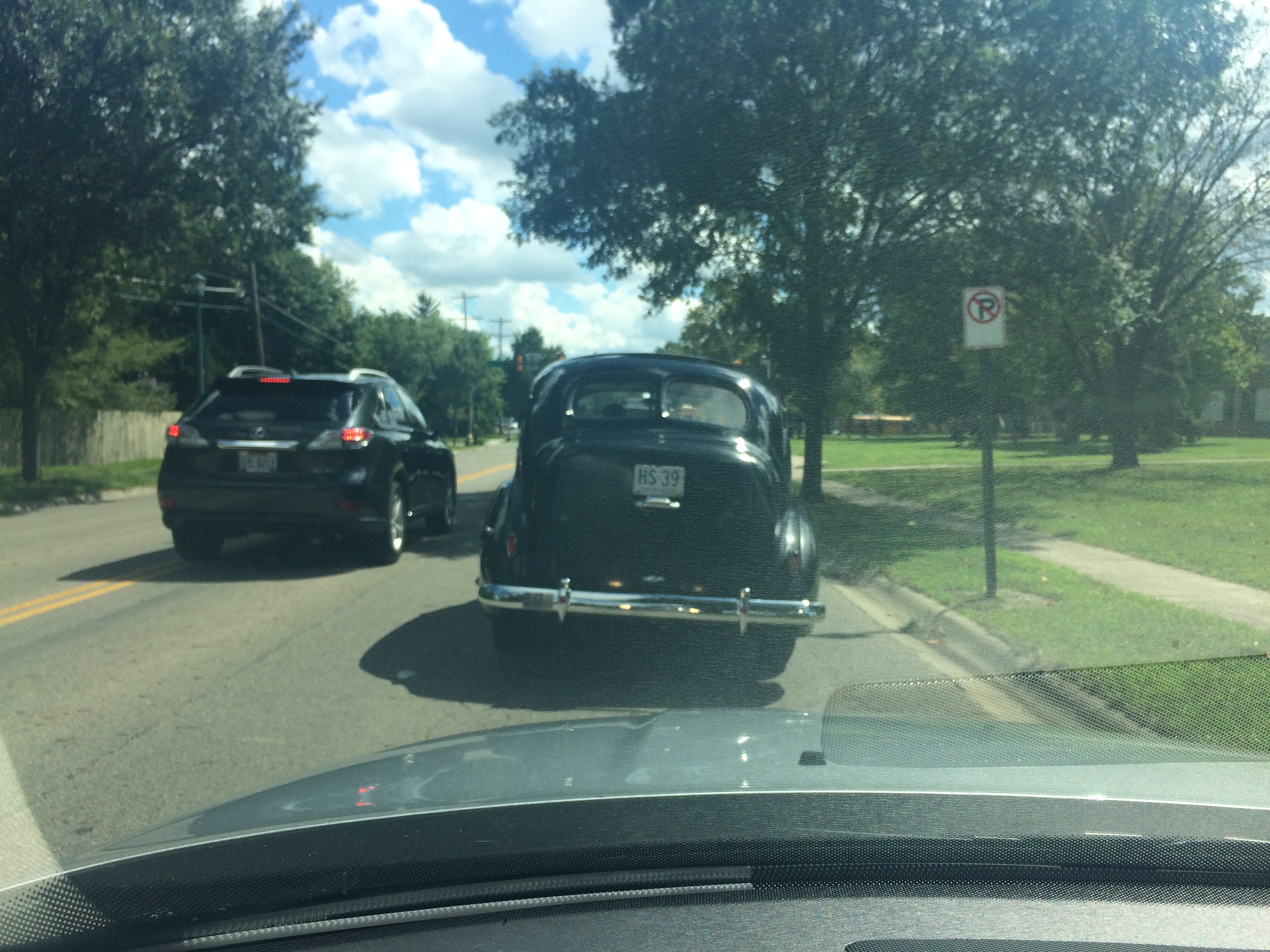 file:///.file/id=6571367.28317134
For now we see things imperfectly, 
only a reflection as in a mirror; 
then we shall see face-to-face.  
Now I know in part; 
then I shall know fully, 
even as I am fully known.
													1 Corinthians 12:13